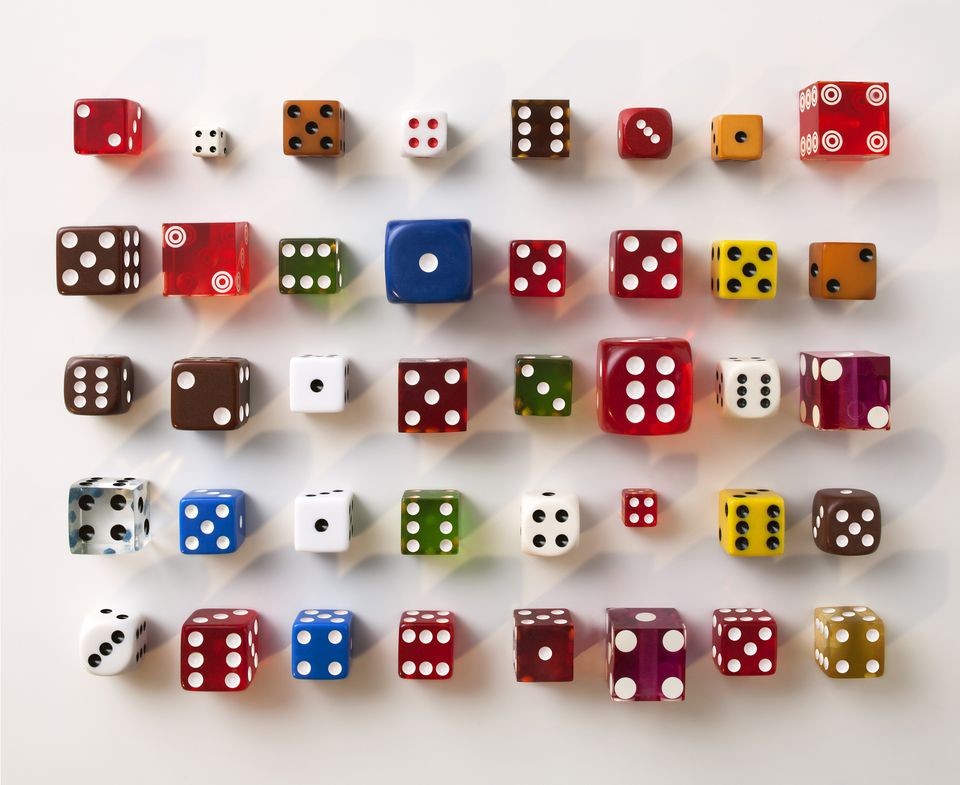 Conditional Probability
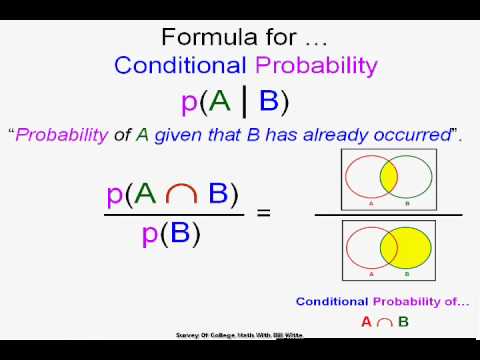 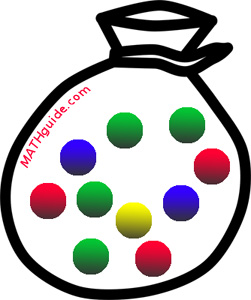 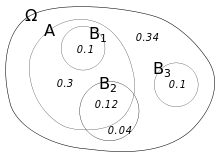 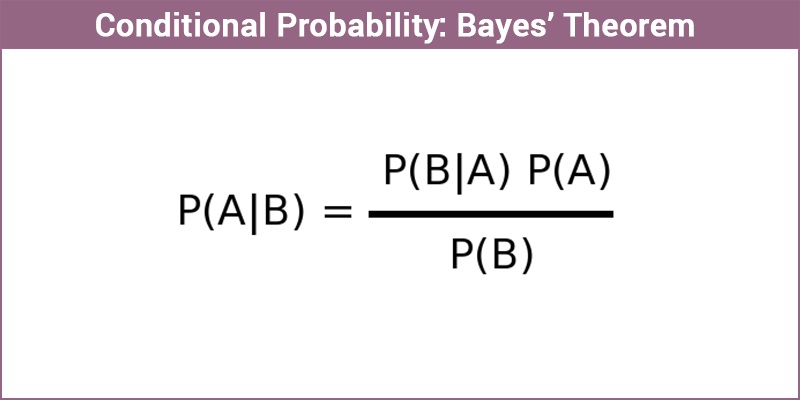 Complete the Venn Diagram
In a class of 20, there are

11 boys

5 Pupils with glasses

3 boys that wear glasses



Where should you start?

At the place with most information

Then fill in gaps – be careful as there are already 3 in some groups!
B
G
7
3
8
2
Working with probability
When working with probability, we often use fractions

What is the probability of a randomly selected person from the class being a girl that does not wear glasses?
B
G
7
3
8
2
7 people satisfy the condition
7
Out of
20
20 – the total amount being considered in the question
Some quick questions
Find

P(B∩G) 

P(BᴜG)

P(B’∩G)
3
B
G
7
20
13
3
8
2
20
2
20
The ‘given that’ statement
Sometimes a question may ask you to find the probability of an event, given that something has already happened.

This reduces the total amount being considered in the question (the denominator of the fraction)
 
It can also eliminate some of the amount that would normally satisfy the question (the numerator of the fraction).
The ‘given that’ statement
Question: Given that a boy is selected, what is the probability that they wear glasses?

We are now only considering boys – we can ignore all other values
B
G
7
3
8
2
3 people left still have glasses
3
Out of
11
The amount of boys – the ‘given that’ statement
Notation
We use the ‘|’ symbol to mean ‘given that’
P(G|B) means the probability that G happens, given that B has already happened (the previous question).
Note from the previous question that this was
B
G
7
3
8
2
Probability both happen
P(G∩B)
Out of
P(B)
The ‘given that’ statement
In General you can use the formula
P(A∩B)
=   P(A|B)
P(B)
or
P(A∩B)   =   P(A|B) x P(B)
Similarly
P(A∩B)
=   P(A|B)
P(B)
P(A’∩B)
P(A’|B)    =
P(B)
P(A∩B’)
P(A|B’)    =
P(B’)
And so on…
Let’s have a look at some more examples
In the following slides, the Venn diagrams or tree diagrams will all have been completed for you

In a test, however, this will normally be asked of you first. 

You would then use your completed Venn diagrams or tree diagrams to calculate the probabilities


*Note you can always use the formulae to get to an answer quickly, but I like to visualise what is going on in each case – this is more important when dealing with tree diagrams
120 Pupils took a selection of subjects
48 took Geography
50 took History
23 took both History and Geography
H
G
45
Find 

a) P(H)


b) P(G|H)


c) P(H’|(HUG))
50
27
25
23
120
23
50
25
75
*note that we could then simplify a) and c)
What if we are already given probabilities?
B
Follow the same approach

Find

P(B|A’)


P(C|A∩B)


P(B∩C’|AUC)
A
0.2
0.05
0.3
0.45
3
=
0.05
4
0.6
0.1
0.15
1
0.05
=
5
0.25
0.1
0.05
1
0.2
C
=
3
0.6
We need to start working out some probabilities. Using the given that statement, A has happened – let’s ignore everything else.
Let x be the intersection of A and B, then
P(B|A)
A
B
B
x
x
The only part of B left
‘what is the probability of B?’
Out of
Remember that now the total probability is out of 2/5 -> P(A)
‘given that A has happened…’
2/5
*Note that we could have found this straight away by using the formula
P(A∩B)   =   P(A|B) x P(B)
A
B
x
So
3/4
x
*Again we could use the formula, but sometimes it is easier to visualise what is going on. P(A’∩B’)   =   P(A’|B’) x P(B’)
While you can always use logic to visually decode questions like this, it is often easier to just use the formula (especially for more complex questions).
This is not always the case, however, for tree diagrams.
Crash
Rains
No Crash
Crash
Dry
No Crash
First calculate the probabilities of all outcomes – these are the only values we can use
Given that the cyclist crashes
What is the probability it was raining?
7/60
11/60
Summary
When dealing with given that questions remember to only consider what has already happened.

Fractions are often the best and most accurate way of leaving an answer

Make sure your knowledge of Venn diagrams is spot on so you know which regions the question refers to

Find an approach that works best for you – if that is to simply use the formula then just use the formula (but make sure you check your answers to see if they make sense)